Нравственно-патриотическое  воспитание дошкольников  при изучении истории  Малой  Родинып. Тучково
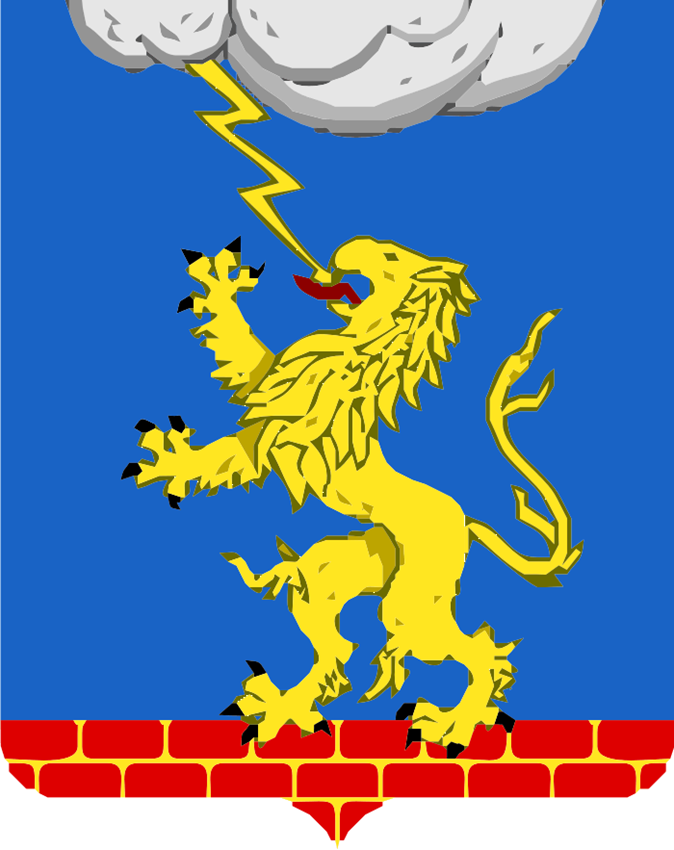 Выполнила: Самоделова Светлана Алексеевна , 
воспитатель высшей категории МАДОУ д/с №41 ЦРР 
п. ТУЧКОВО  2017г.
В гербе современного городского поселения Тучково использованы фигуры из герба рода Тучковых. Одной из основных фигур этого герба является лев, которого поражает молния, вырывающаяся из тучи. Туча  указывает как на фамилию Тучковых, так и на название поселения.
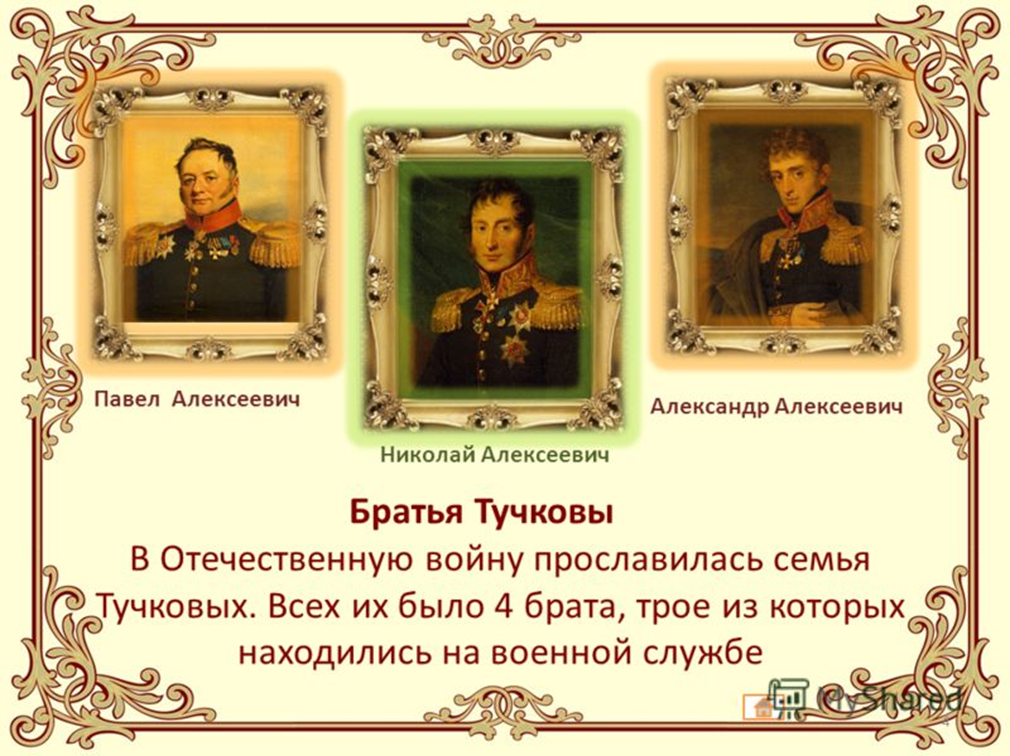 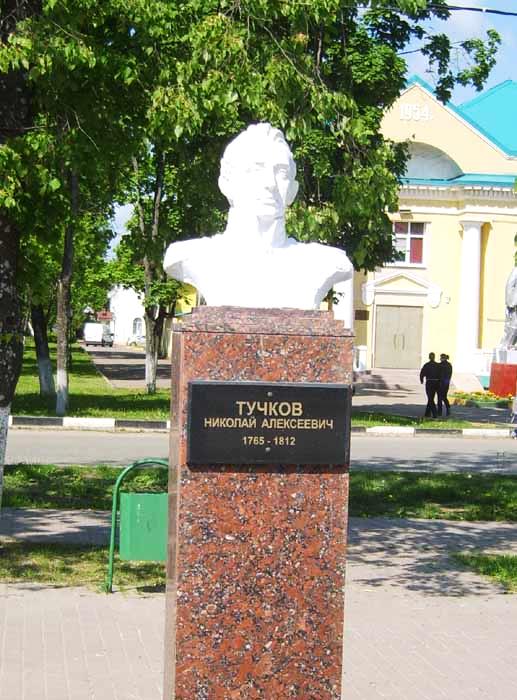 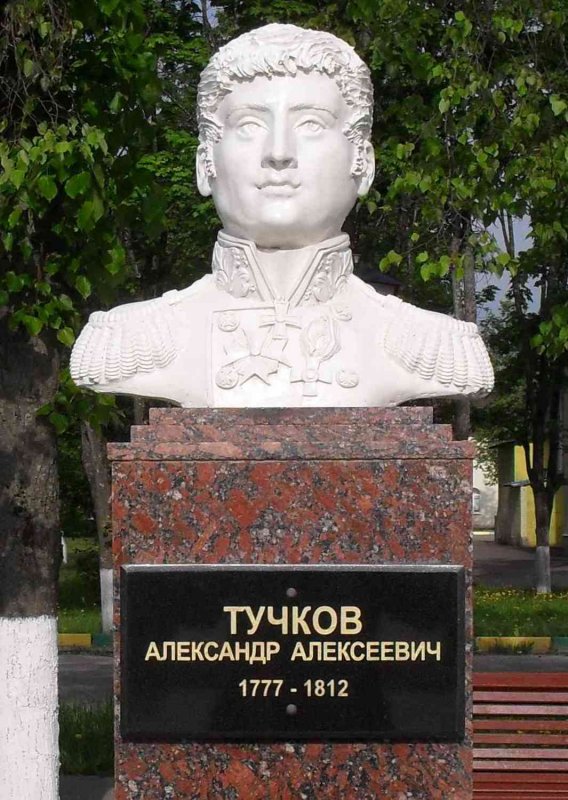 Усадьба  ПЫЛЬЦОВЫХ В любвино
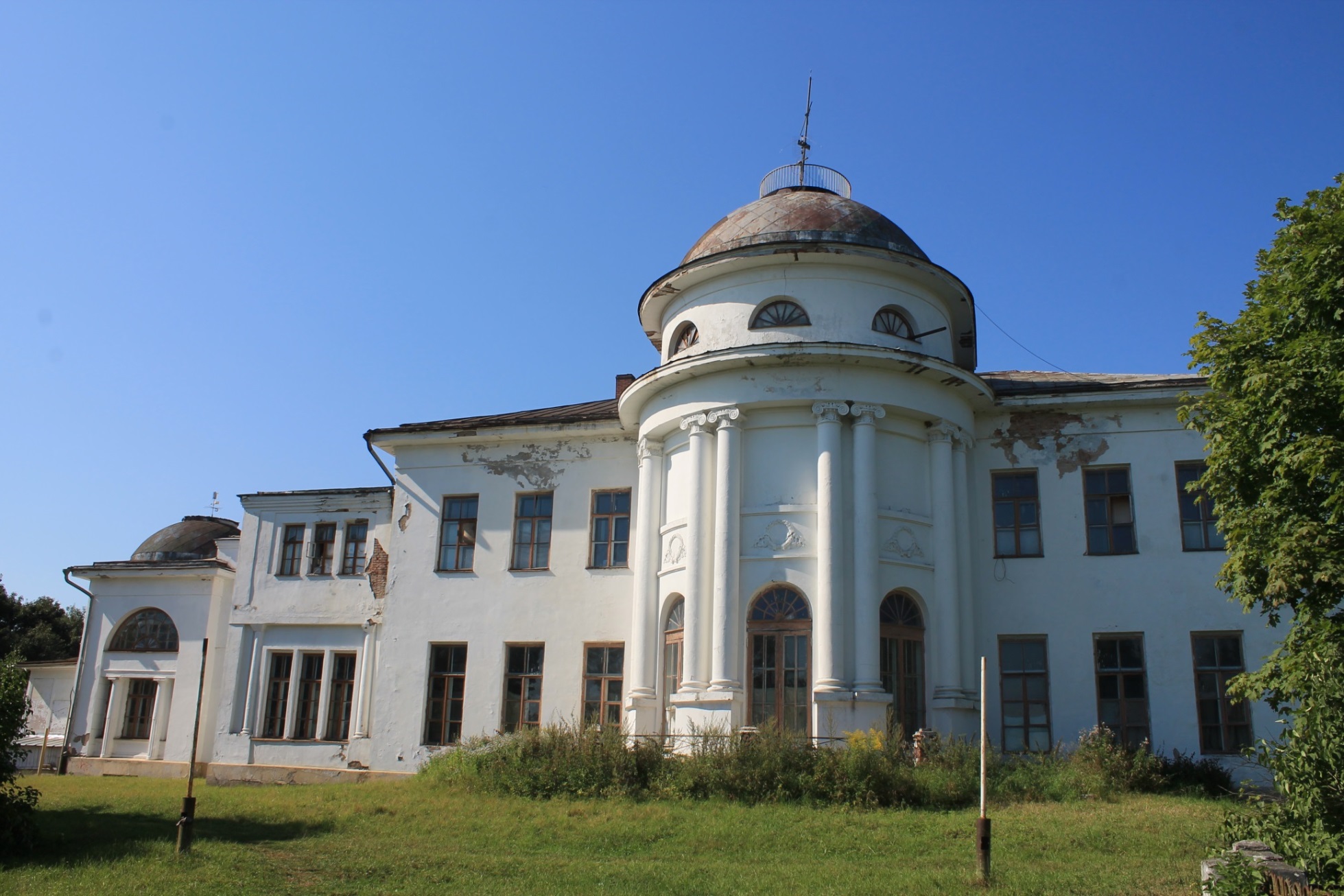 Усадьба пыльцовых 1913-1915гг.
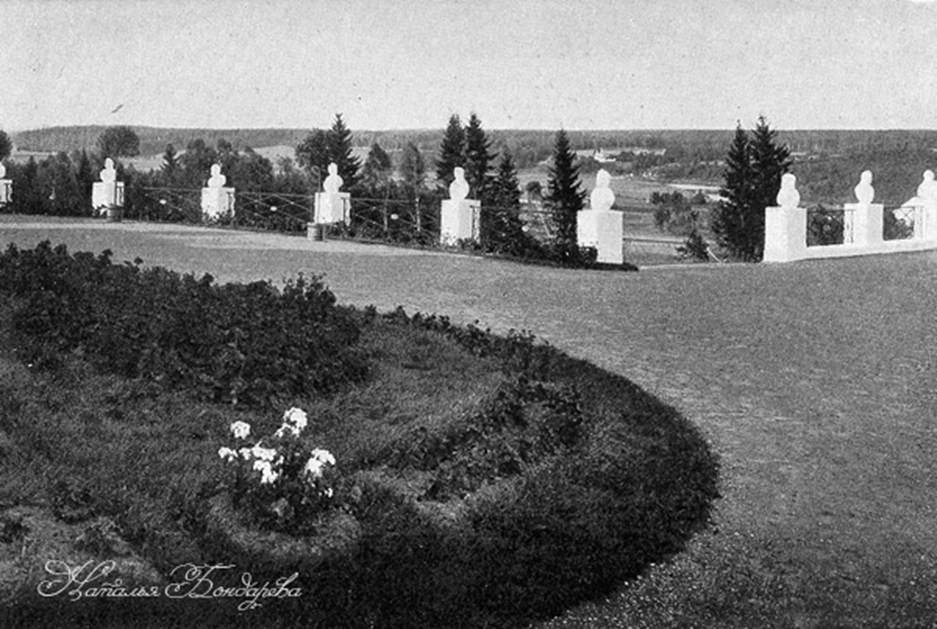 ВИД НА МОСКВА РЕКУ
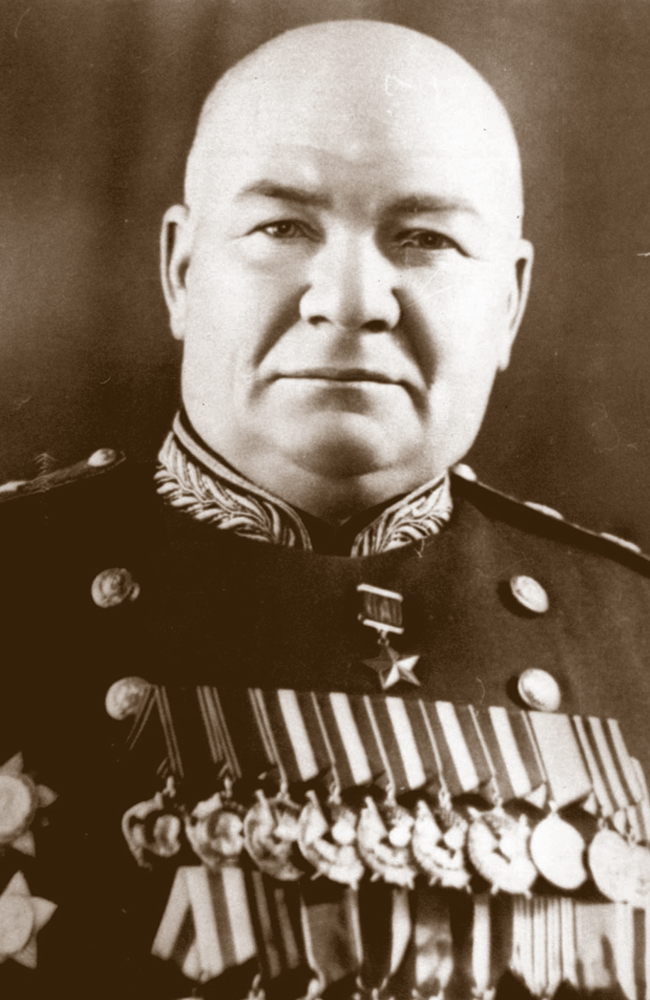 ГероЙ Советского Союза генерал НикитА Федотович Лебеденко командир 50-й стрелковой дивизии, принимавшей участие в обороне и освобождении поселка ТУЧКОВО от немецко-фашистских захватчиков в годы Великой отечественной войны 1941-1945гг.»
Запись В журнале бое­вых действий соединения, рассказывающие о напряженных боях того времени.
11.01.42 года комдив выехал на левый фланг дивизии и, собрав в районе Игнатьеве в кулак подразделения 49-го стрелкового полка, их силами в ночь на 11 января нанес удар на Трутеево и расположен­ный неподалеку поселок известкового завода. Удар был настолько неожиданным, что противник не успел организовать контратаку и отошел к Тучкову. Лебеденко наносить удар в лоб не стал, а обошел Тучково и, охватив его одновременно с юго-востока и запада, штур­мом овладел поселком в полдень 11 января 1942 года".
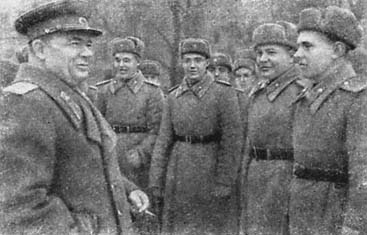 ГЕРОИ ВЕЛИКОЙ ОТЕЧЕСТВЕННОЙ ВОЙНЫ
Мемориальные доски героям Великой Отечественной Войны 1941-1945 г. г.
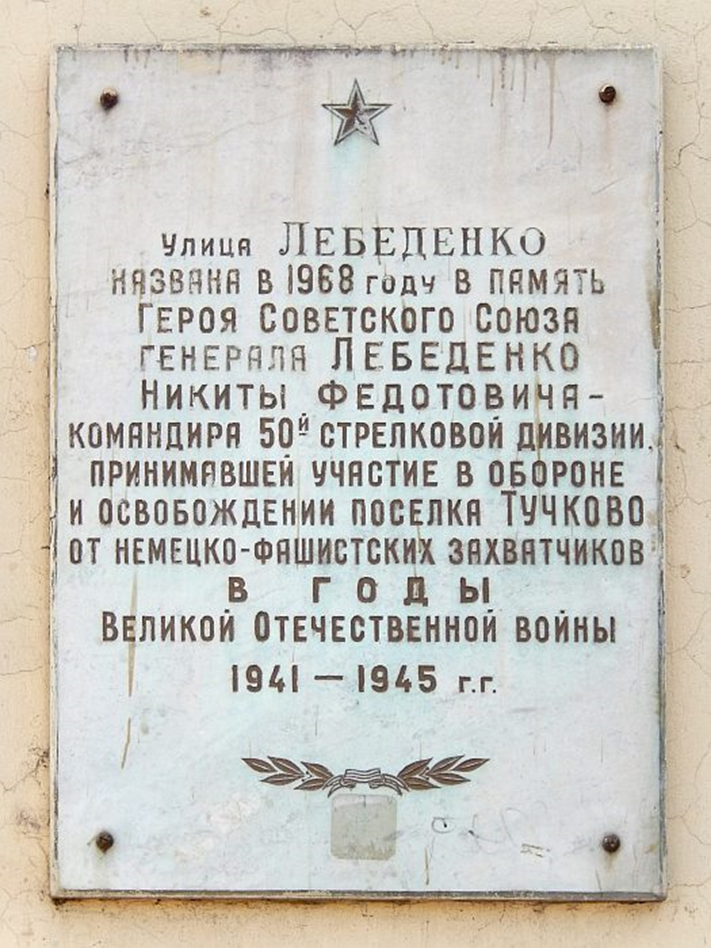 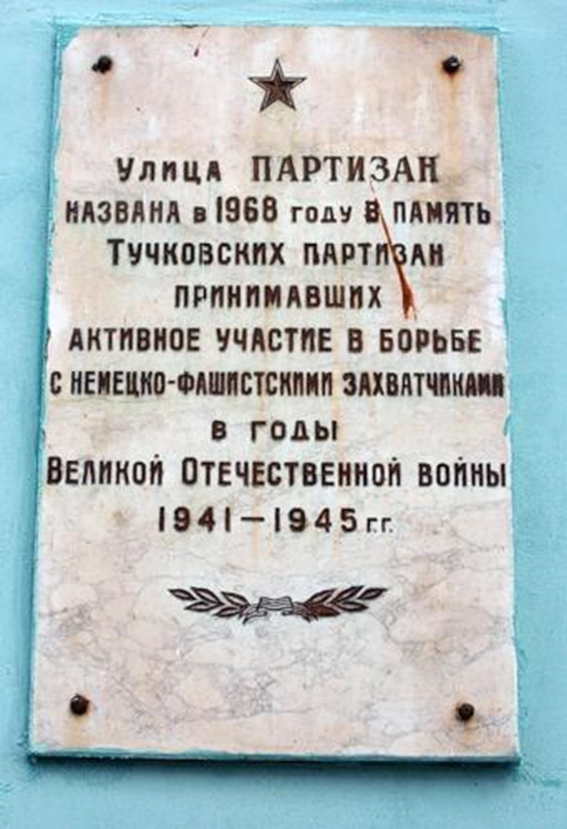 ТУЧКОВО ПОСЛЕ ВОЙНЫ 1949-1952 гг.
памятник  20-й танковой дивизии
ЖЕЛЕЗНОДОРОЖНЫЙ УЗЕЛ               и здание  станции  тучково
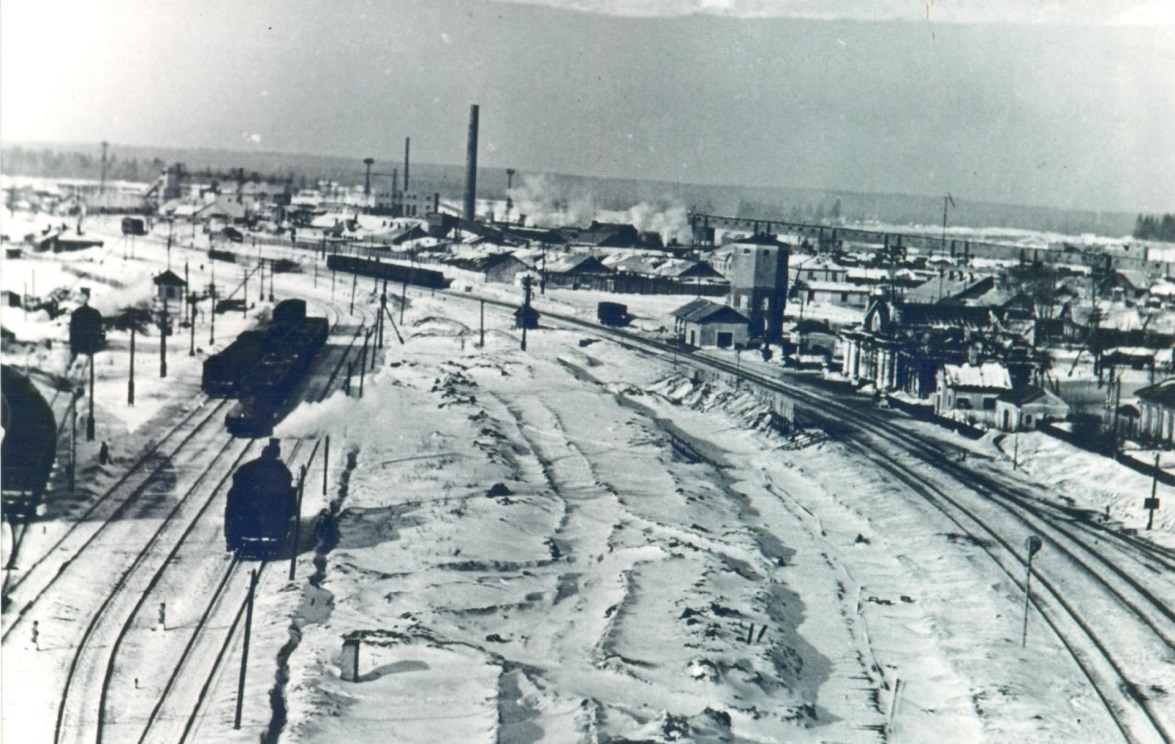 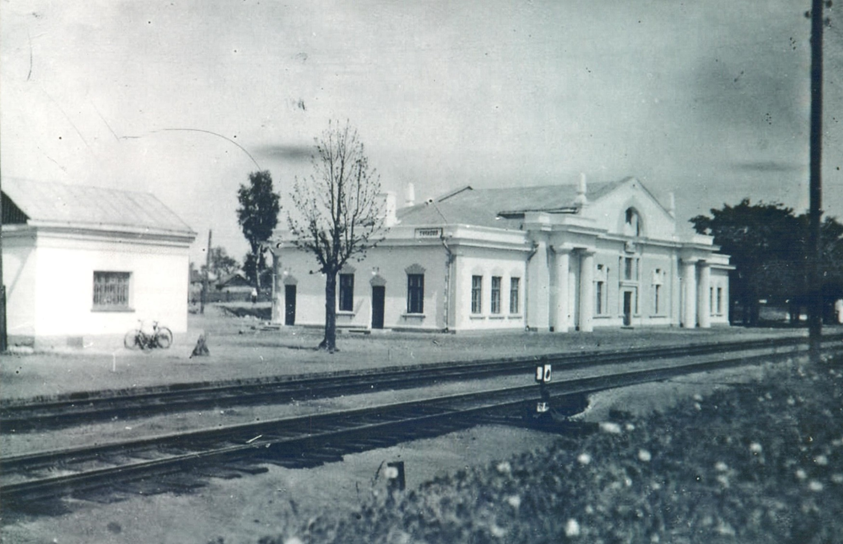 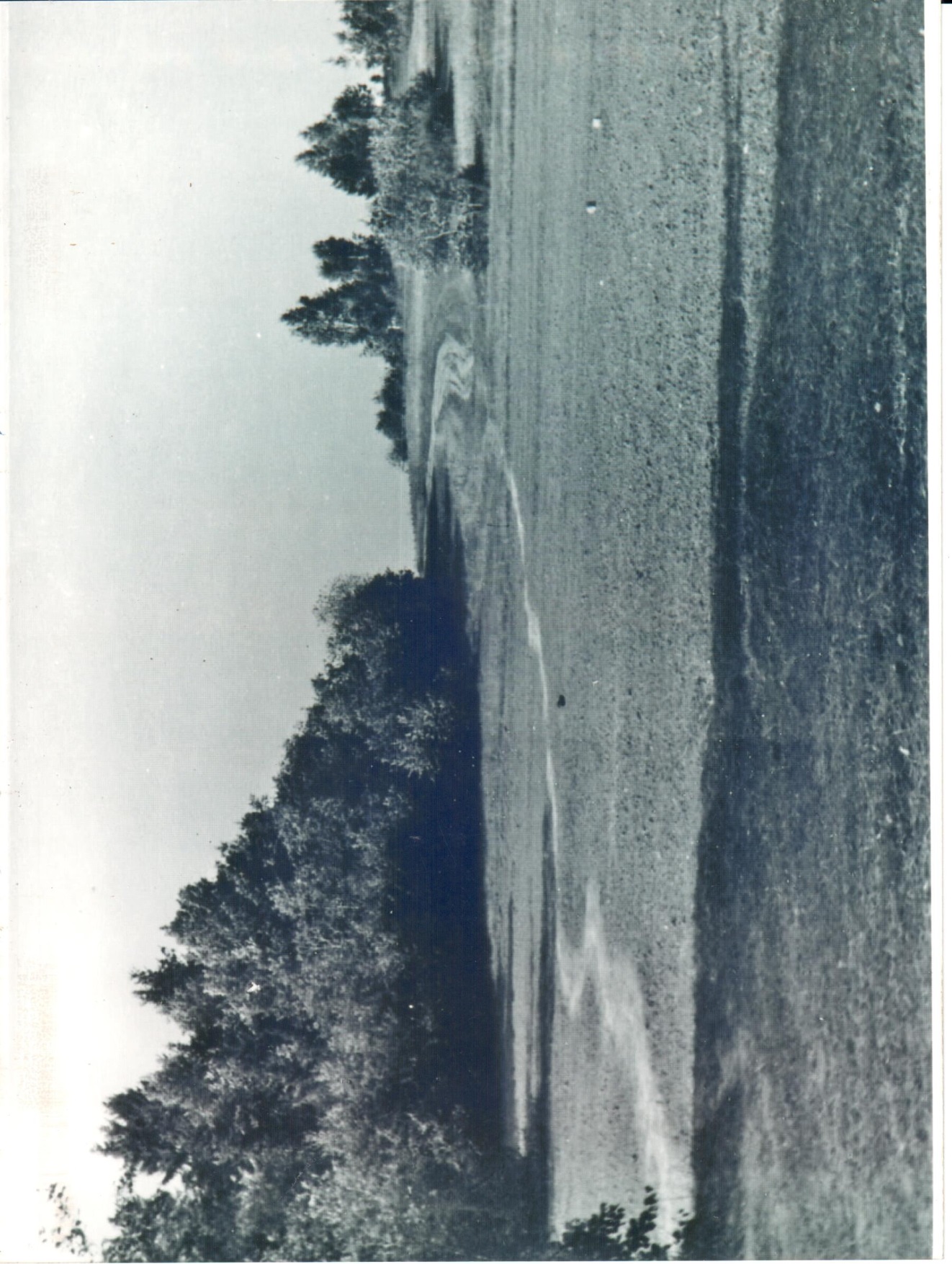 ТРУТЕЕВСКОЕ  ПОЛЕ
ВЪЕЗД В ПОСЕЛОК ТУЧКОВО  1956Г.
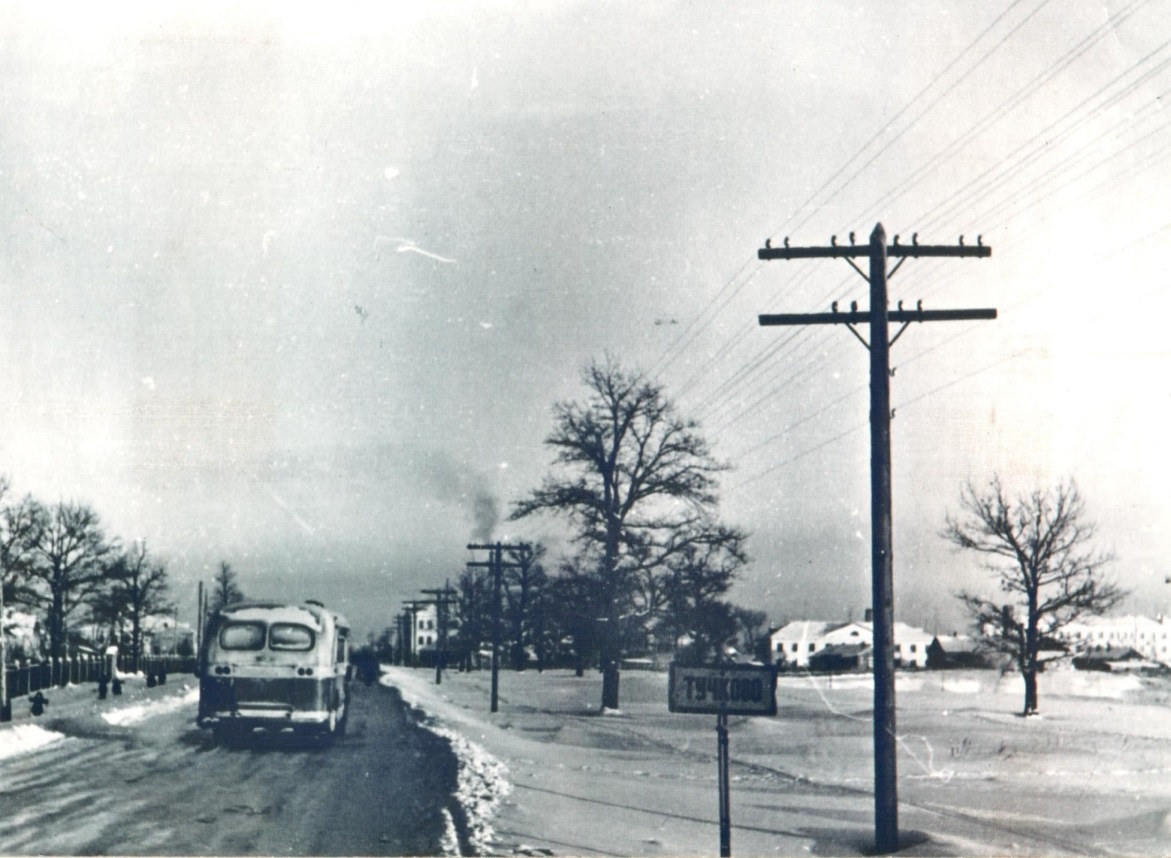 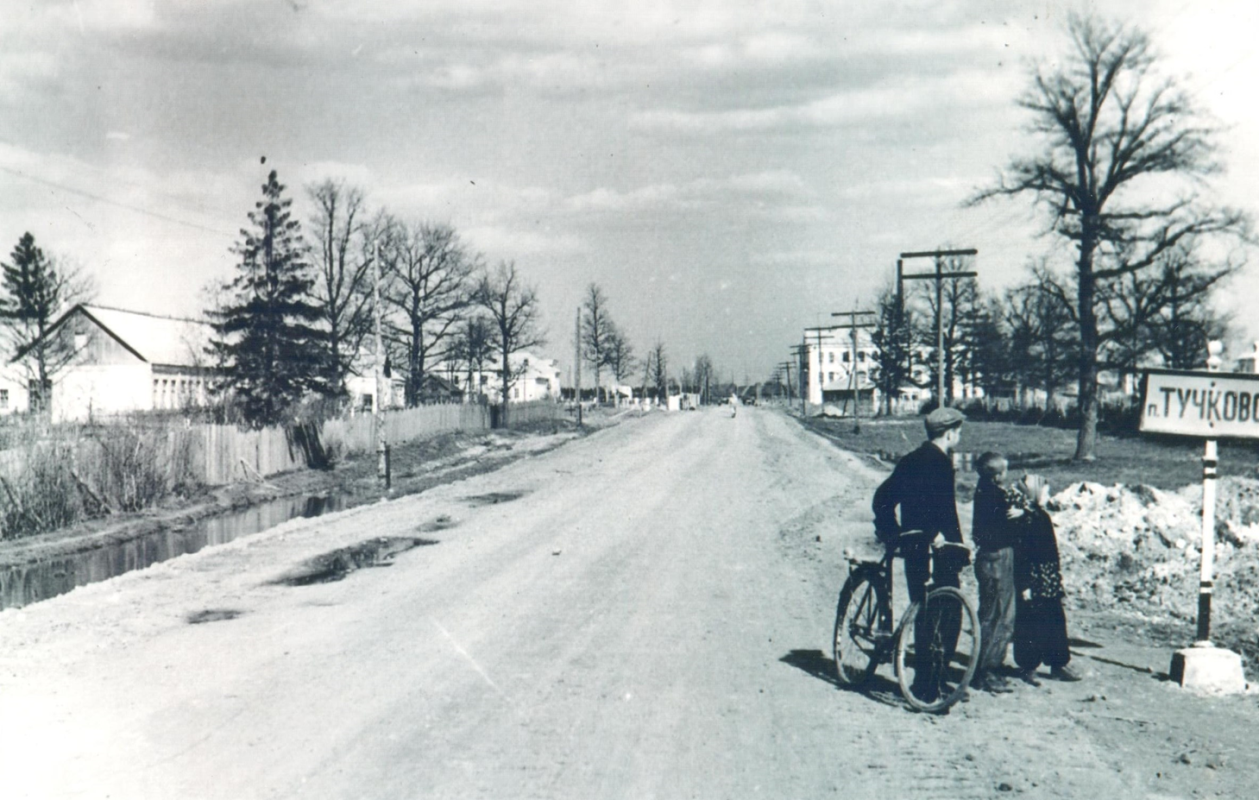 Дом ЦВЕТКОВЫХ САМЫЙ СТАРЫЙ ДОМ В тУЧКОВО
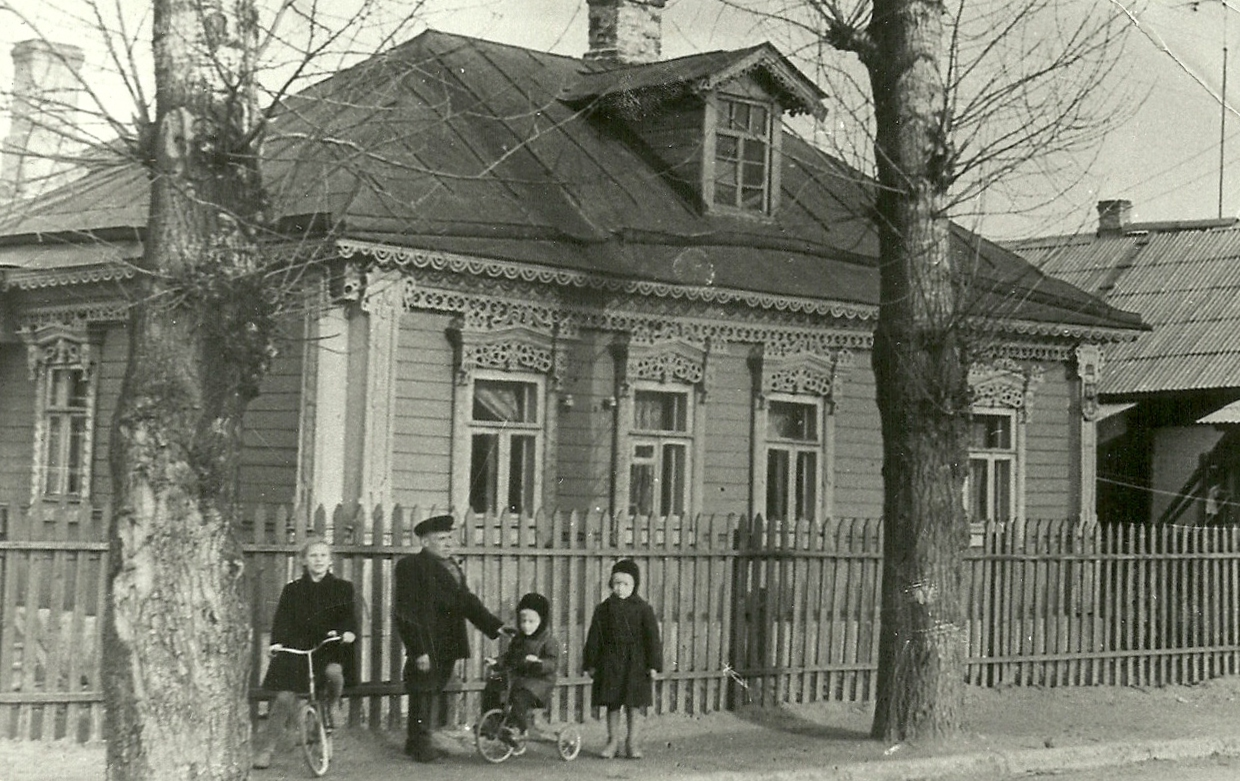 Современное здание Сбербанка(на первом этаже располагалась пекарня, на втором находился клуб 1950-г.г.)
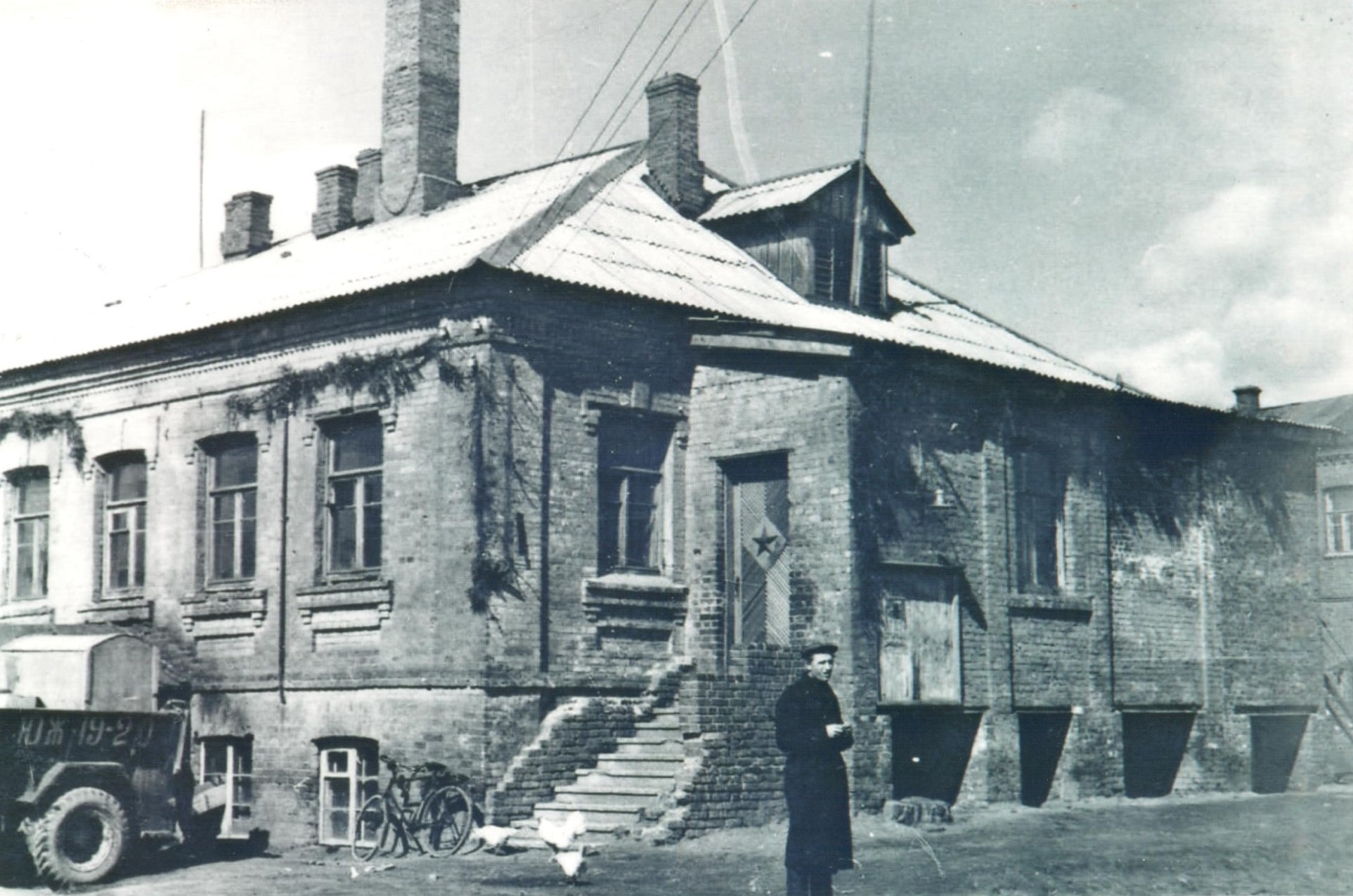 СОВРЕМЕННЫЕ  УЛИЦЫ  ТУЧКОВА
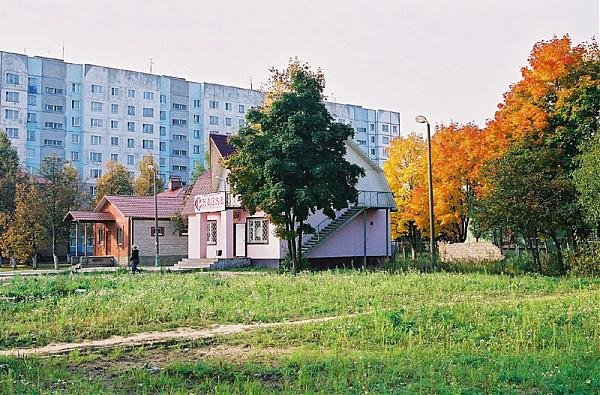 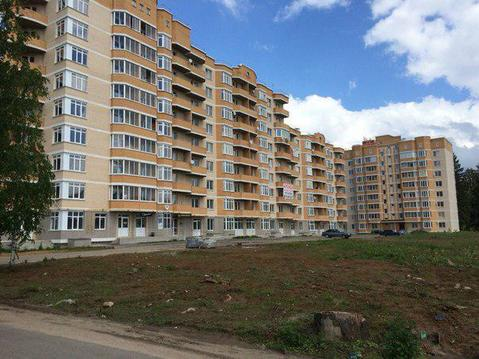 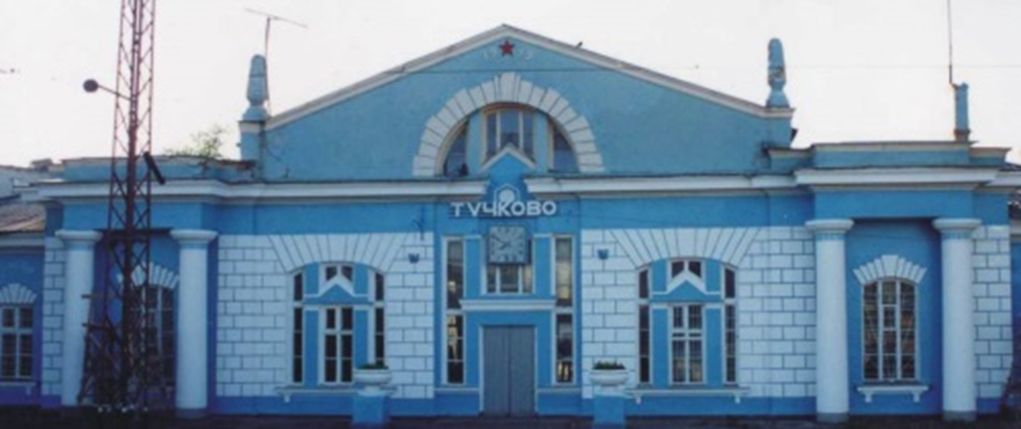 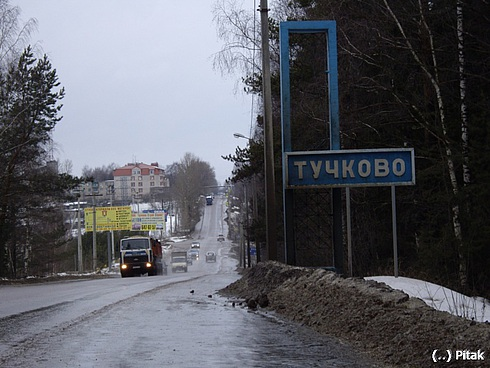 УЛИЦА  Советская
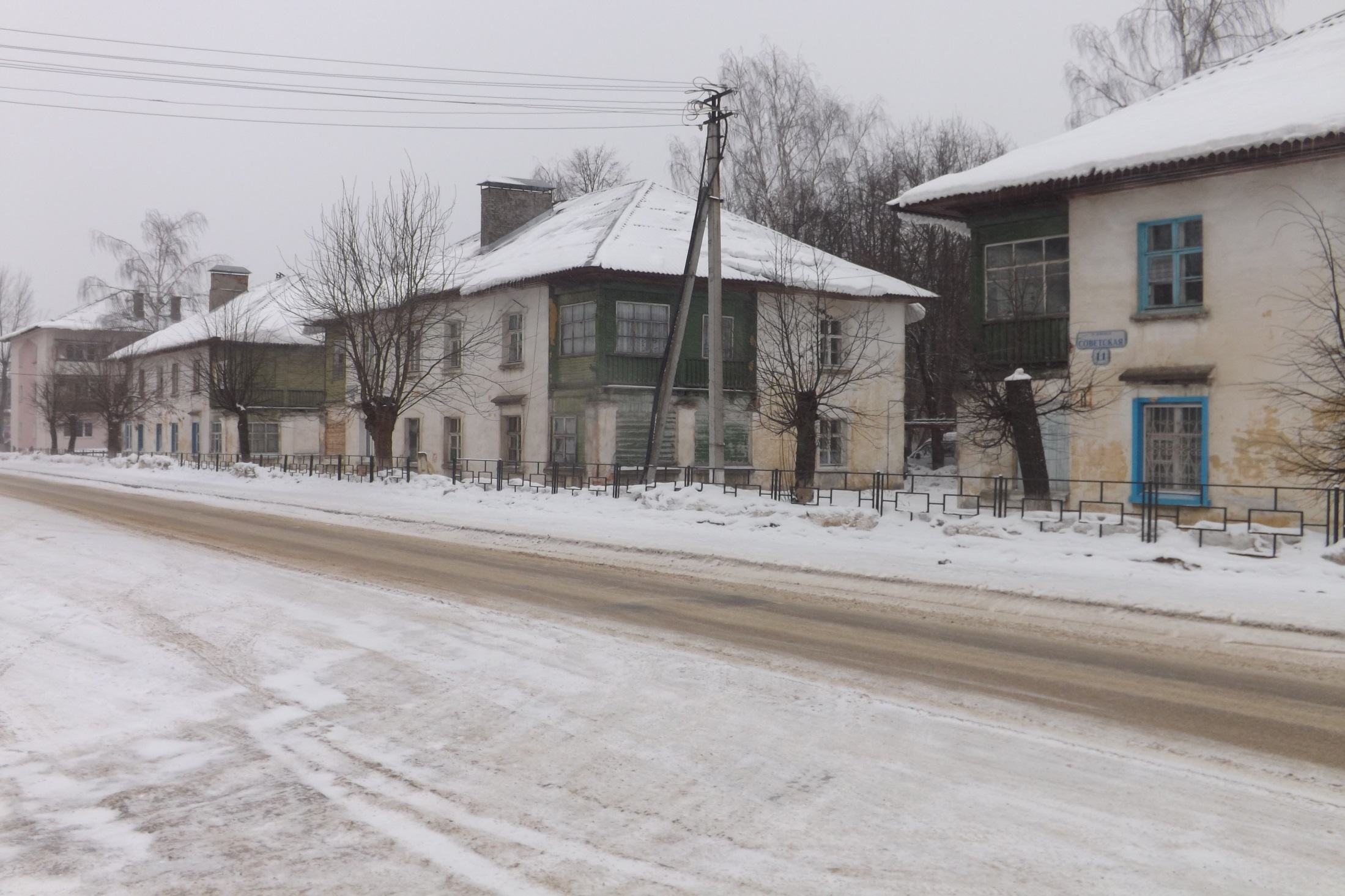 50- летию победы посвящаетсязаложена  памятная капсула
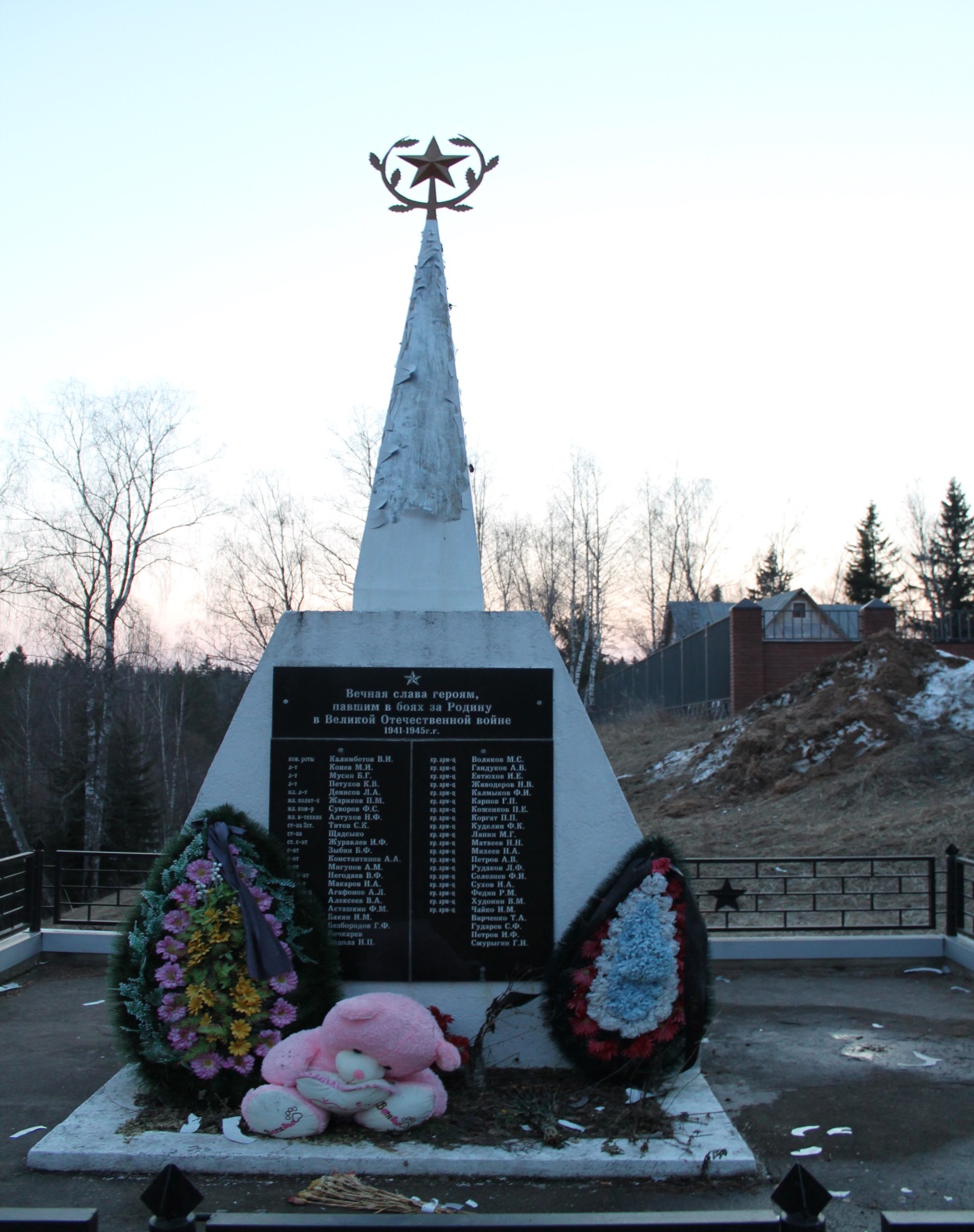 ОБЕЛИСК ПАВШИМ ГЕРОЯМв деревне Дубровка
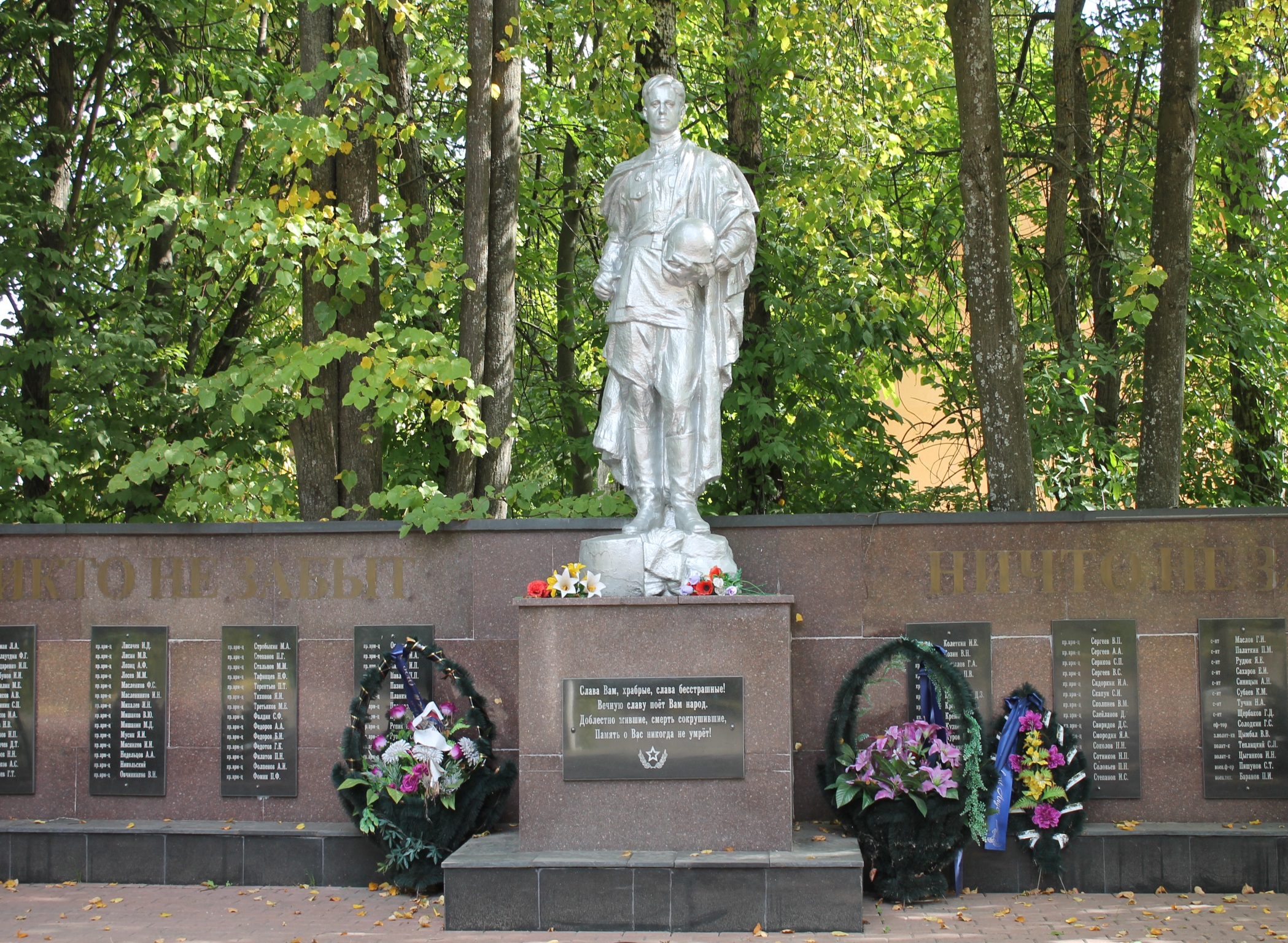 ВЕЧНЫЙ ОГОНЬ
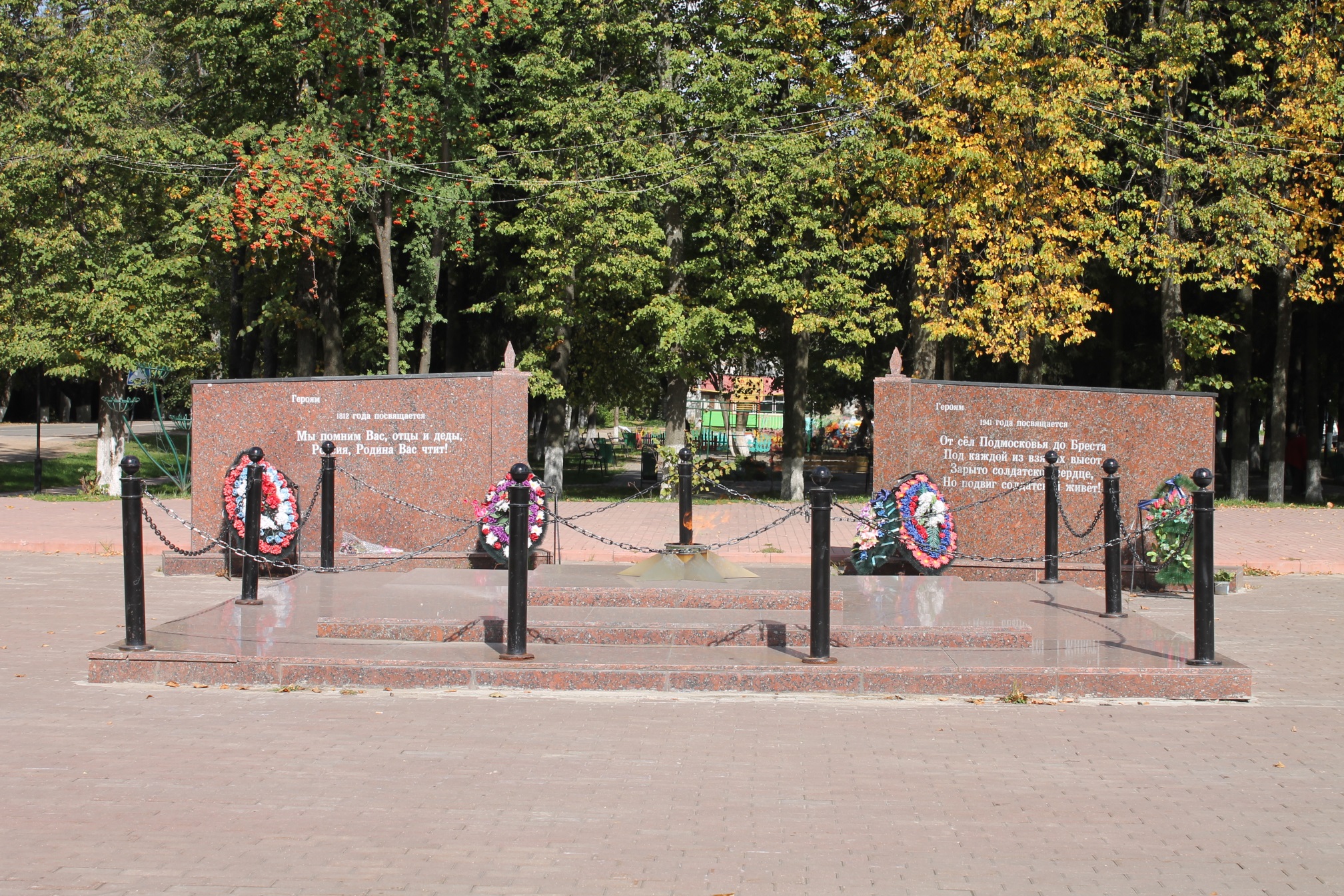 ПРИРОДА  посёлка ТУЧКОВА
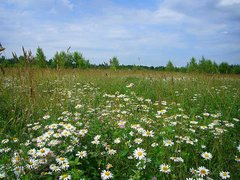 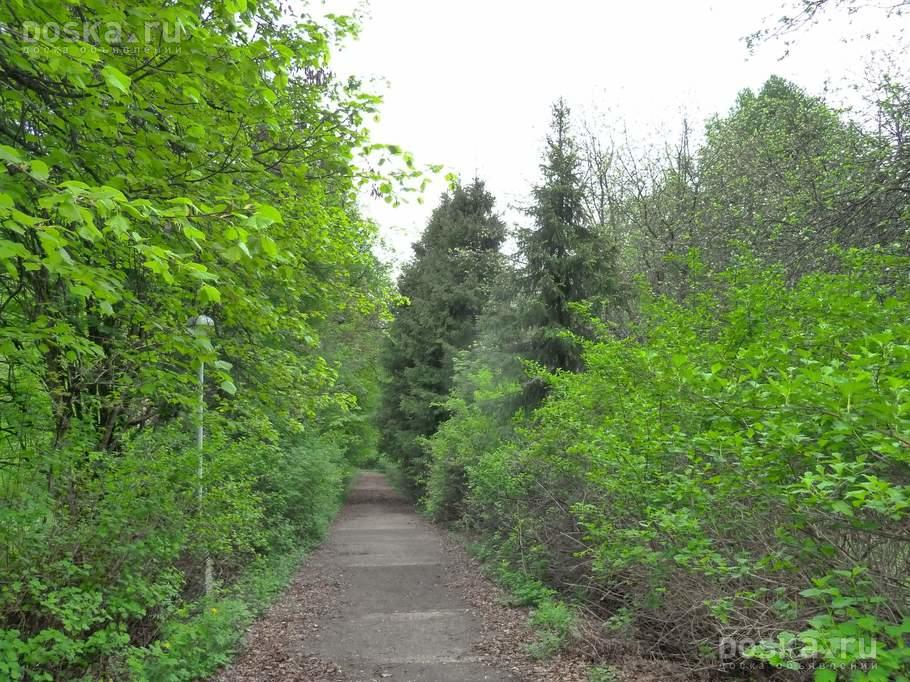